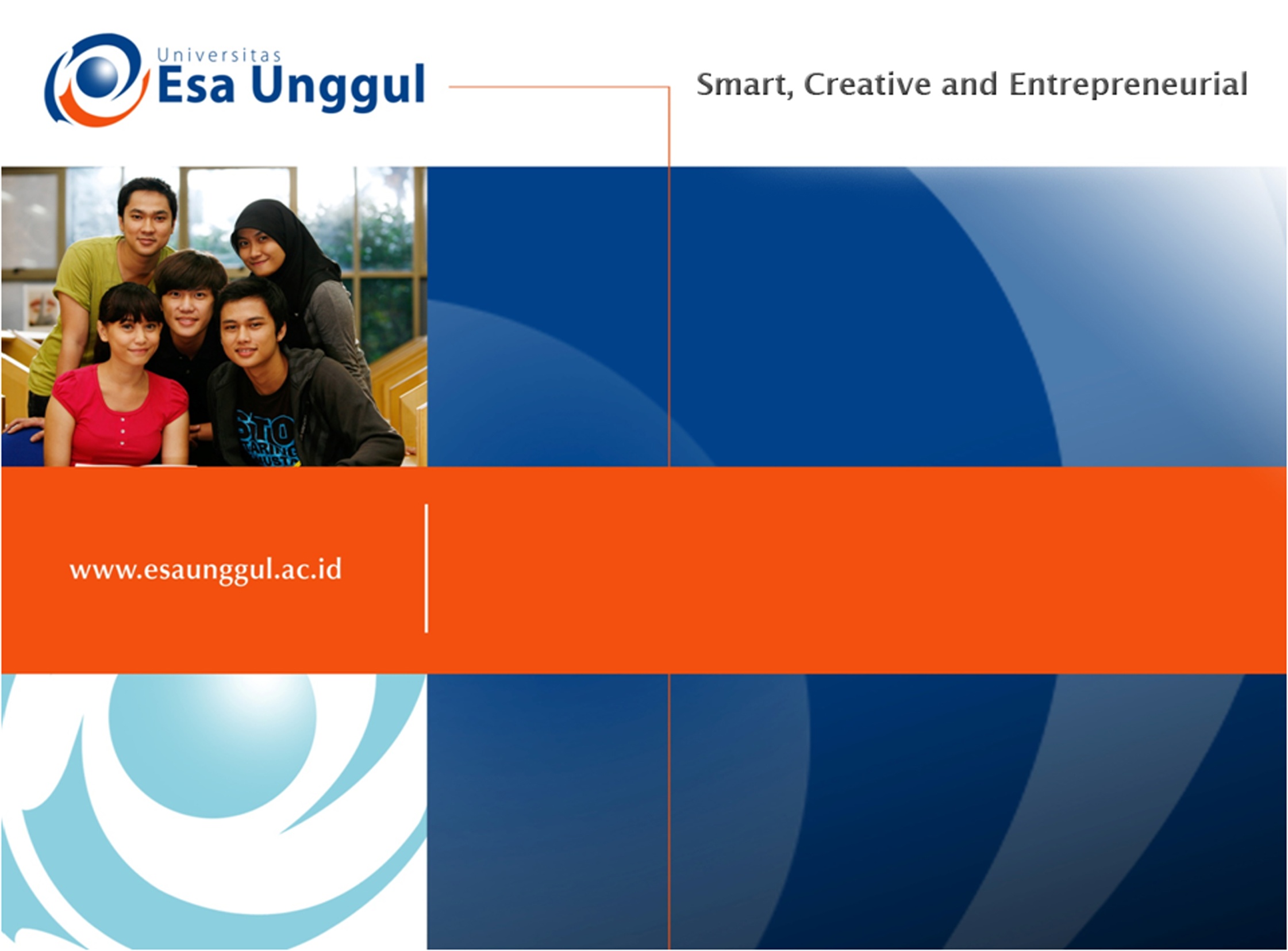 PERTEMUAN 14
PERENCANAAN TENAGA UNIT RMIK:
Presentasi hasil diskusi:
Perhitungan kebutuhan tenaga berdasarkan beban kerja (WISN)
SISWATI

PROGRAM STUDI  D3 REKAM MEDIS DAN INFORMASI KESEHATAN FAKULTAS ILMU-ILMU KESEHATAN 
UNIVERSITS  ESA  UNGGUL
12/25/2017
1
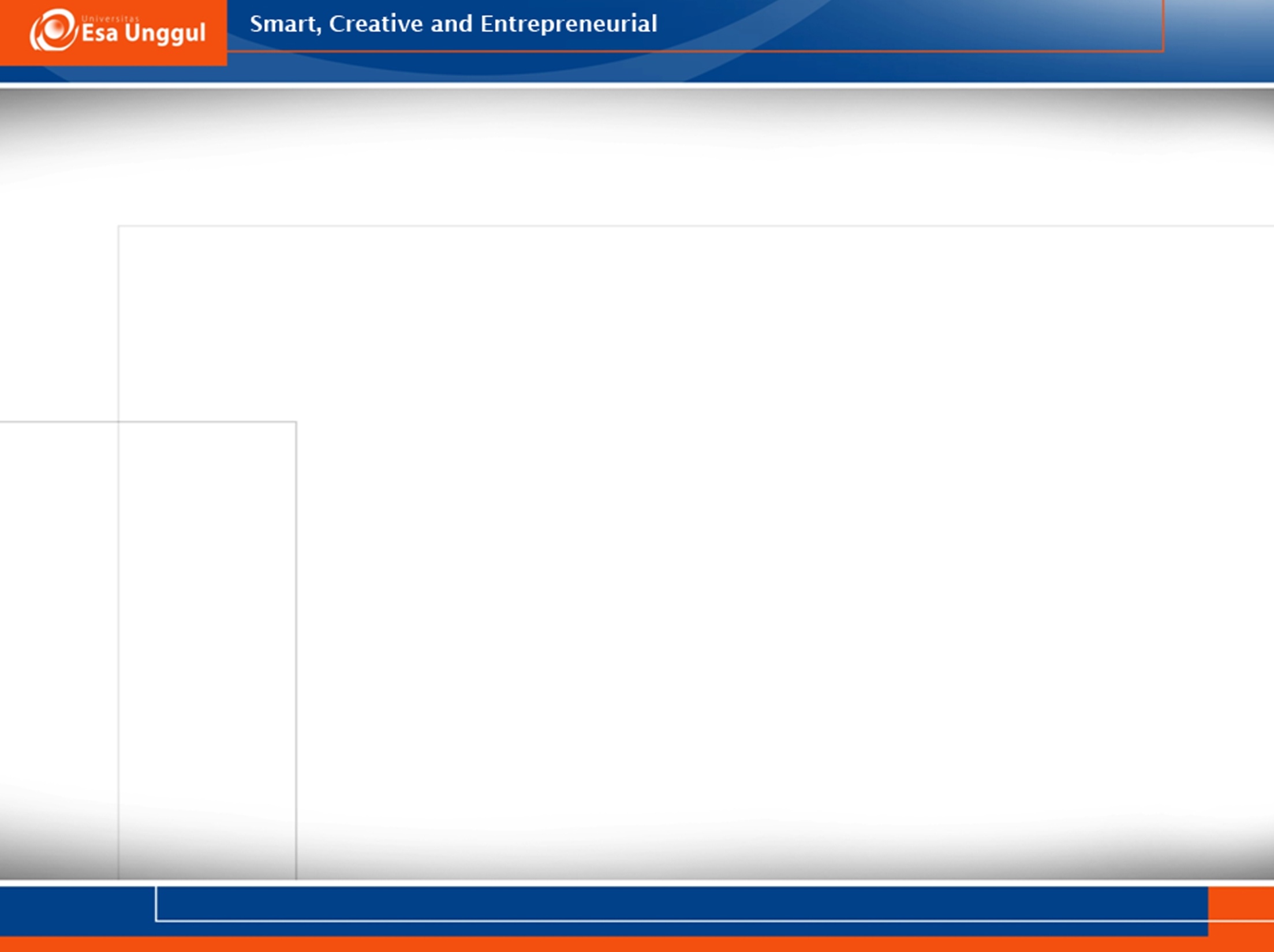 KEMAMPUAN YANG DIHARAPKAN
UMUM:
	Mahasiswa mampu menghitung kebutuhan tenaga unit RMIK berdasarkan analisis beban kerja 
KHUSUSMEMAHAMI:
Perhitungan kebutuhan tenaga berdasarkan beban kerja (WISN)
Presentasi
12/25/2017
2
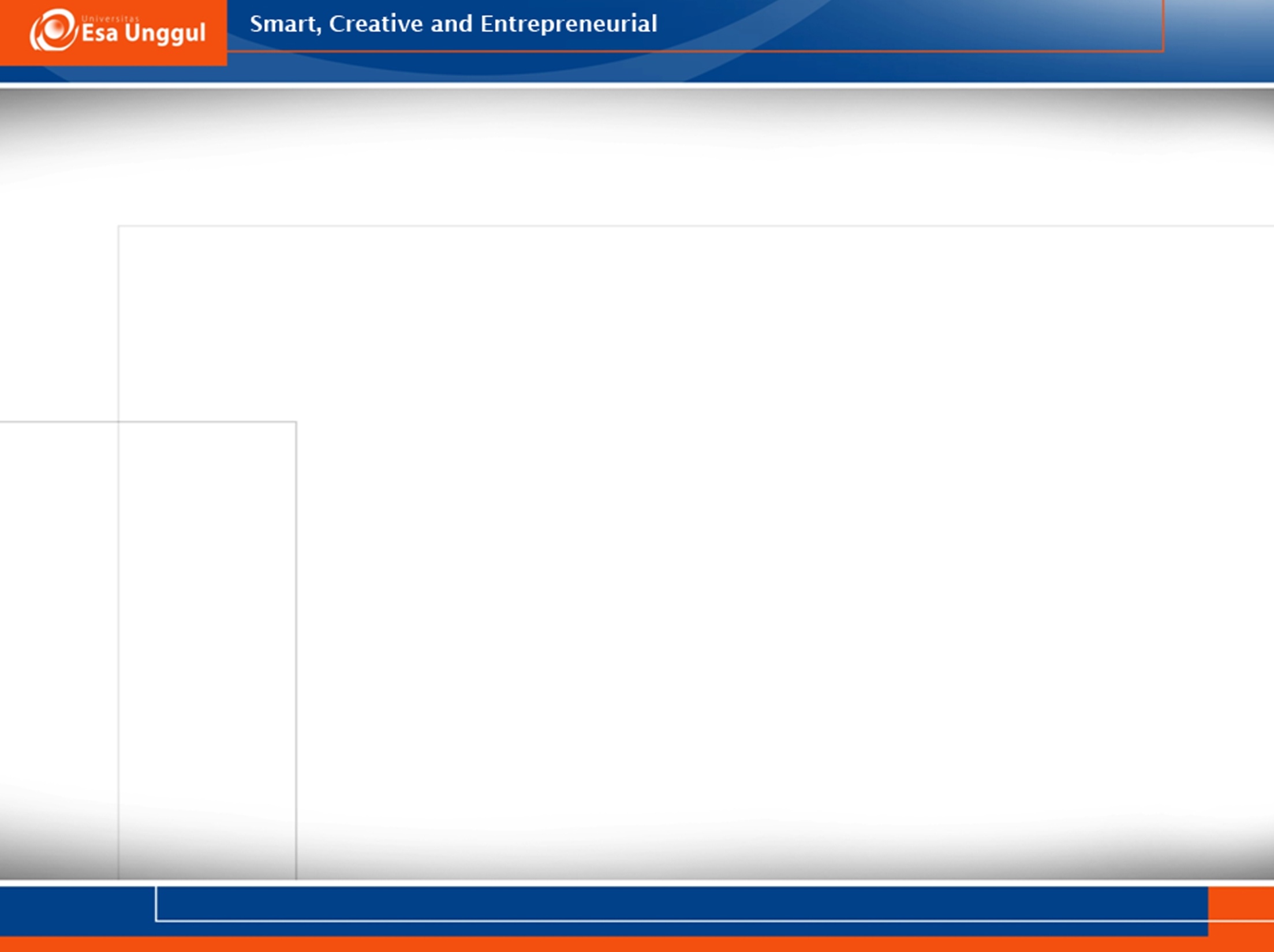 PRESENTASI
Presentasi hasil diskusi kelompok perhitungan kebutuhan tenaga berdasarkan beban kerja (WISN)
Presentasi diberi waktu 10 menit 
Tanya jawab dan diskusi
12/25/2017
3